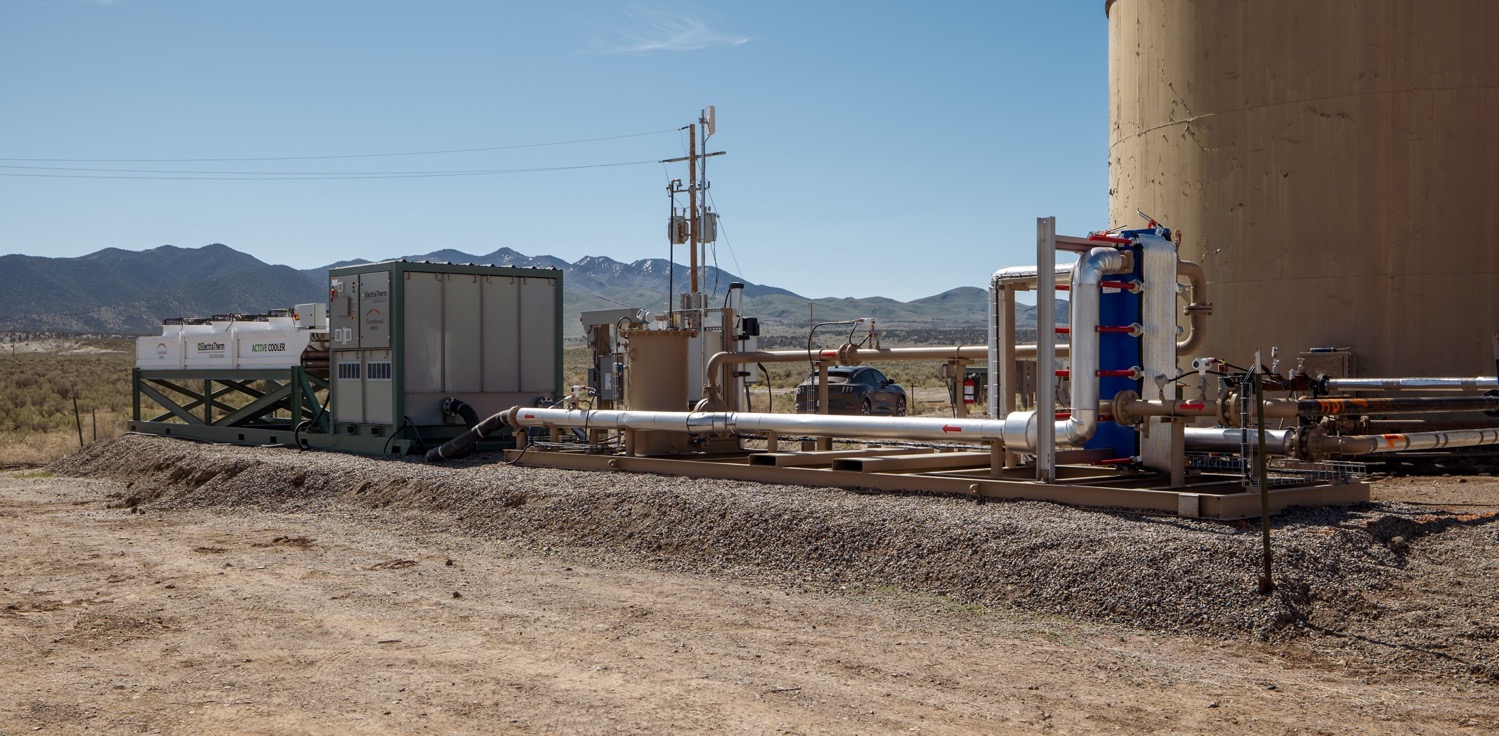 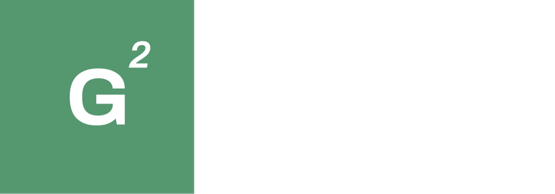 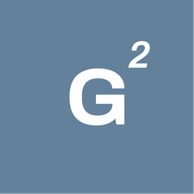 Fossil to Future: Transforming Traditional Energy
Dr. Ben Burke
Wall Street Green
March 2024
Transforming Today’s Hydrocarbon Infrastructure for a Sustainable Geothermal Tomorrow
Two Sources of Energy in the Solar System
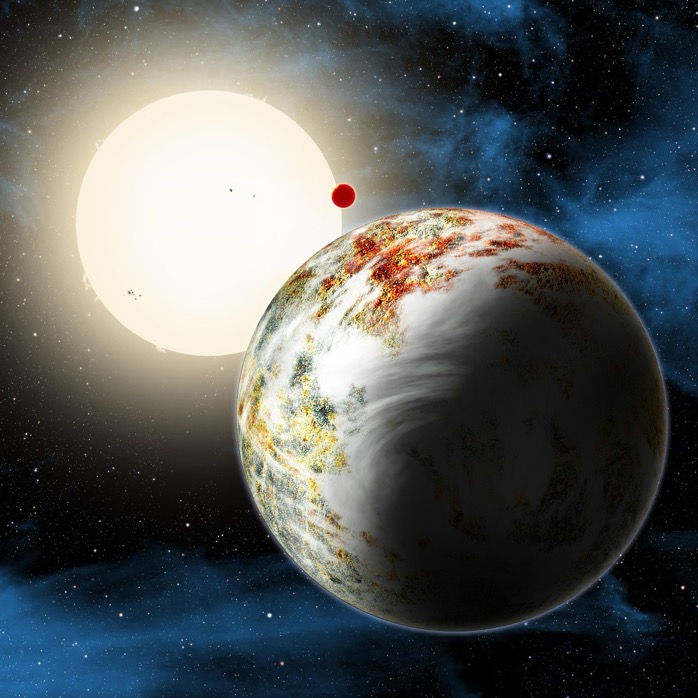 Radioactive Decay
Solar
Credit: NASA
https://exoplanets.nasa.gov/news/160/mega-earth-messes-with-models/
2
The Energy vs GDP Correlation
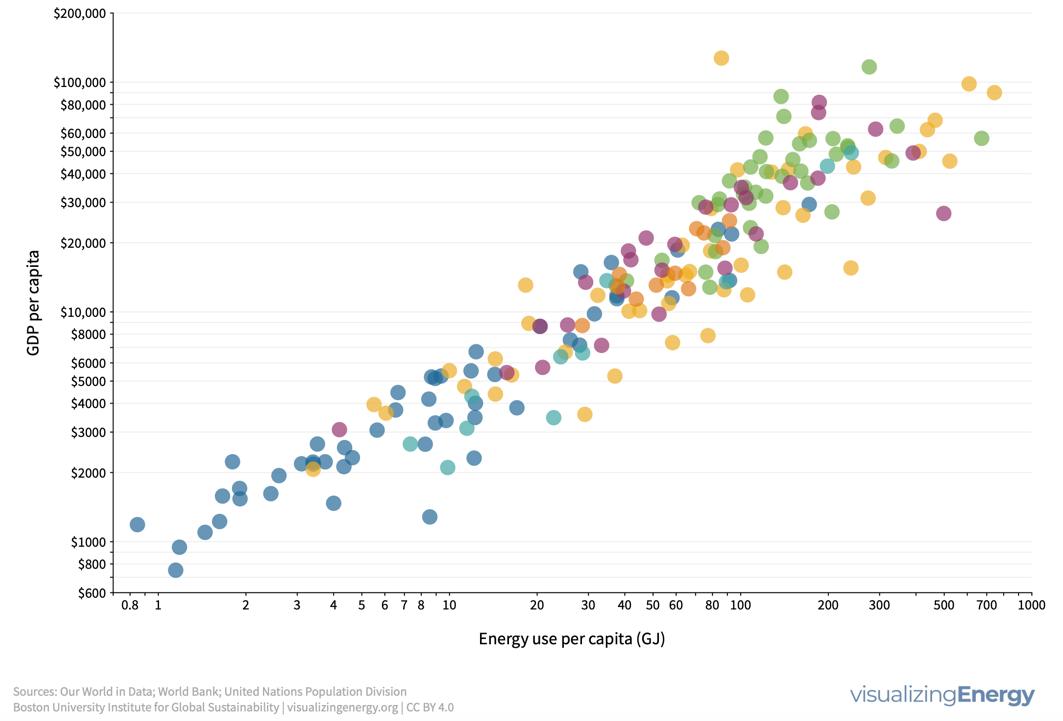 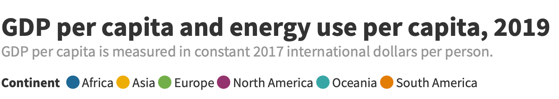 3
https://visualizingenergy.org/what-is-the-relationship-between-energy-use-and-economic-output/
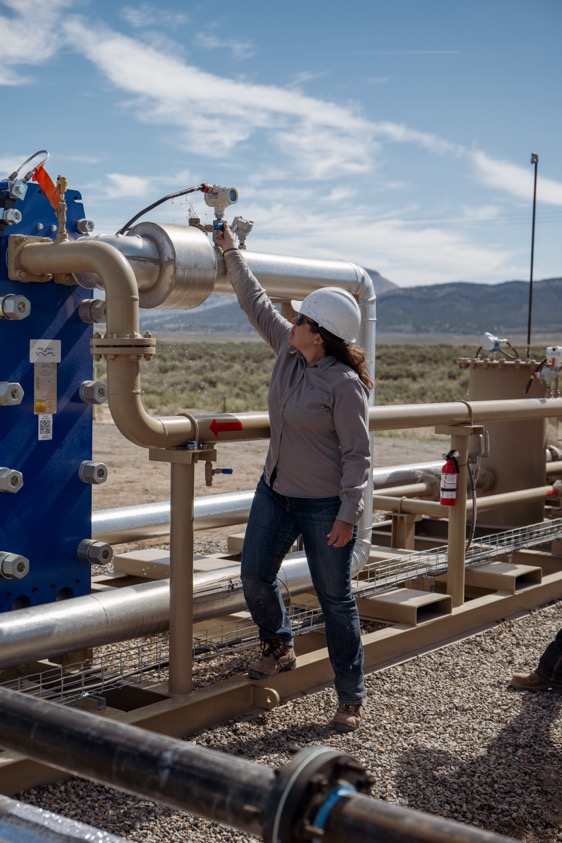 Traditional Energy,                         Transitional Energy
Pathways for traditional energy in the energy transition:
Connecting the dots from today’s carbon economy to tomorrow’s low-carbon and no-carbon economy
Just transitions for workers
Smart reuse of existing facilities where appropriate
4
First Installation
Blackburn Field, Eureka County, Nevada Installed April 2022
What Sedimentary Geothermal Looks Like
Proven technology and Proprietary Design
Organic Rankine Cycle Generator (ORC)
Low temperature Organic Rankine Cycle described in 1859
Off the shelf components
Requires minimum 2,000 bfd (4 lps) / 150° F (65° C)

HXC Sled
Proprietary Interconnect to transfer heat from oil field fluid to ORC
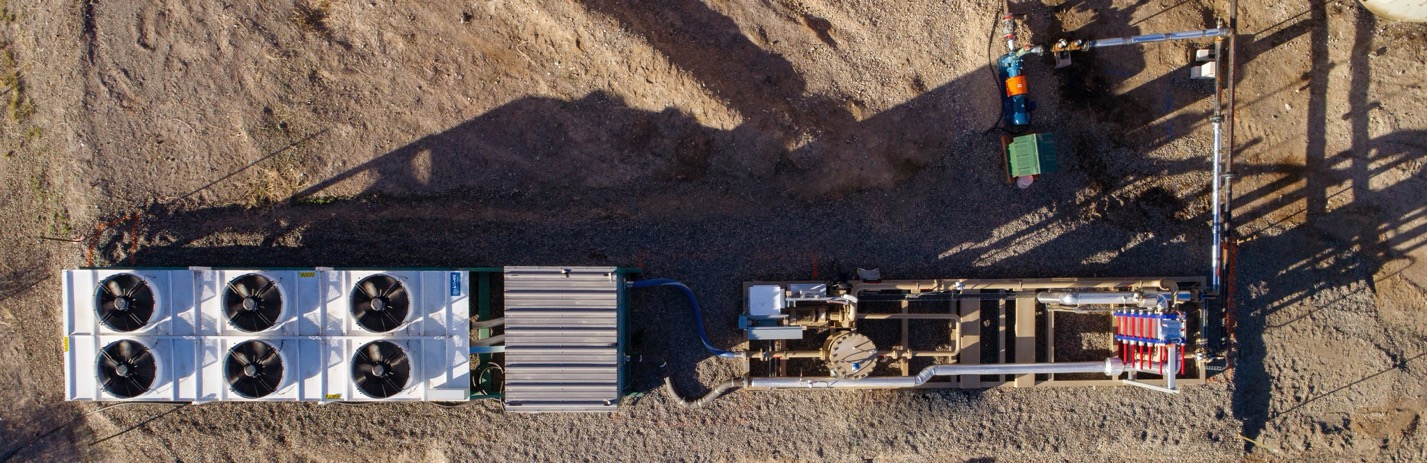 Blackburn Field, Eureka County, Nevada Installed April 2022
Pump
HXC Sled
Dry Cooler
ORC Generator
5
Geothermal:                    A Pragmatic Approach to the Energy Transition
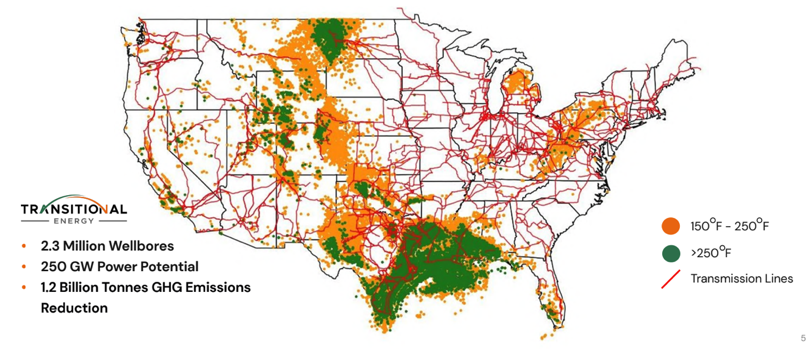 6
Preliminary and Confidential
Low Temp Geothermal Opportunity
Not Geographically Limited and Ready to Scale
Current High- and Medium-Temperature Geothermal Project Locations 
Geothermal Sites (USGS)
Available Low-Temperature Geothermal Project Locations 
Available Geothermal Resources
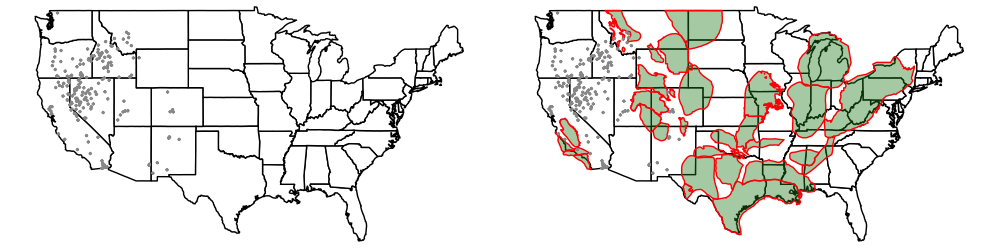 High and Medium-Temp Geothermal:
Limited to areas where heat is above 300F
Geographically specific to the West and Southwest Region of the US
Low-Temp Geothermal:
Defined by areas where heat is above 160F
Geographically spread out throughout the US
Corresponds Well to Regions of Oil and Gas Extraction
7
Problem: The Duck Curve
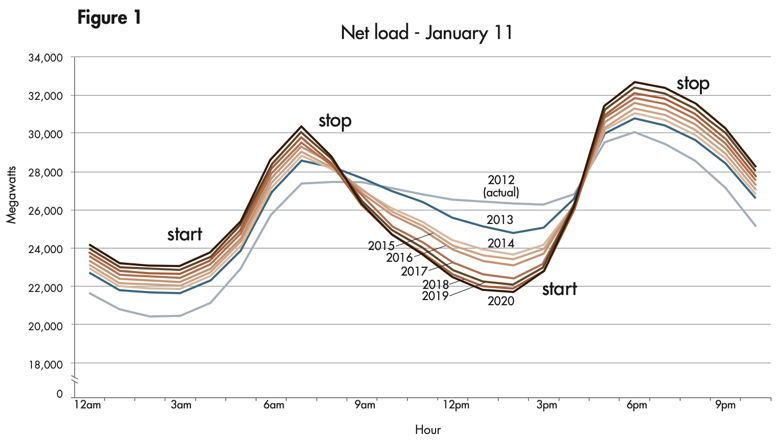 A bigger duck belly means lower 
prices on daytime electricity
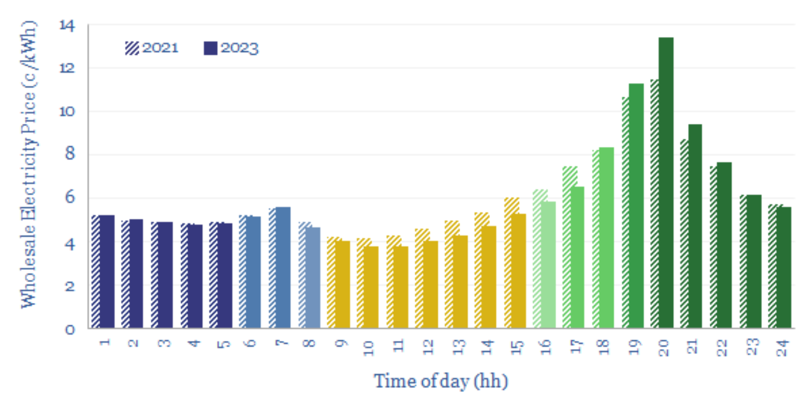 Source: CAISO
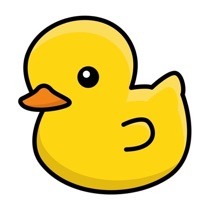 8
Source: Thunder Said Energy
CAISO: https://www.caiso.com/documents/flexibleresourceshelprenewables_fastfacts.pdf
Thunder Said Energy: https://thundersaidenergy.com/downloads/california-electricity-prices-by-hour/
Solution to the Duck Curve: Geothermal
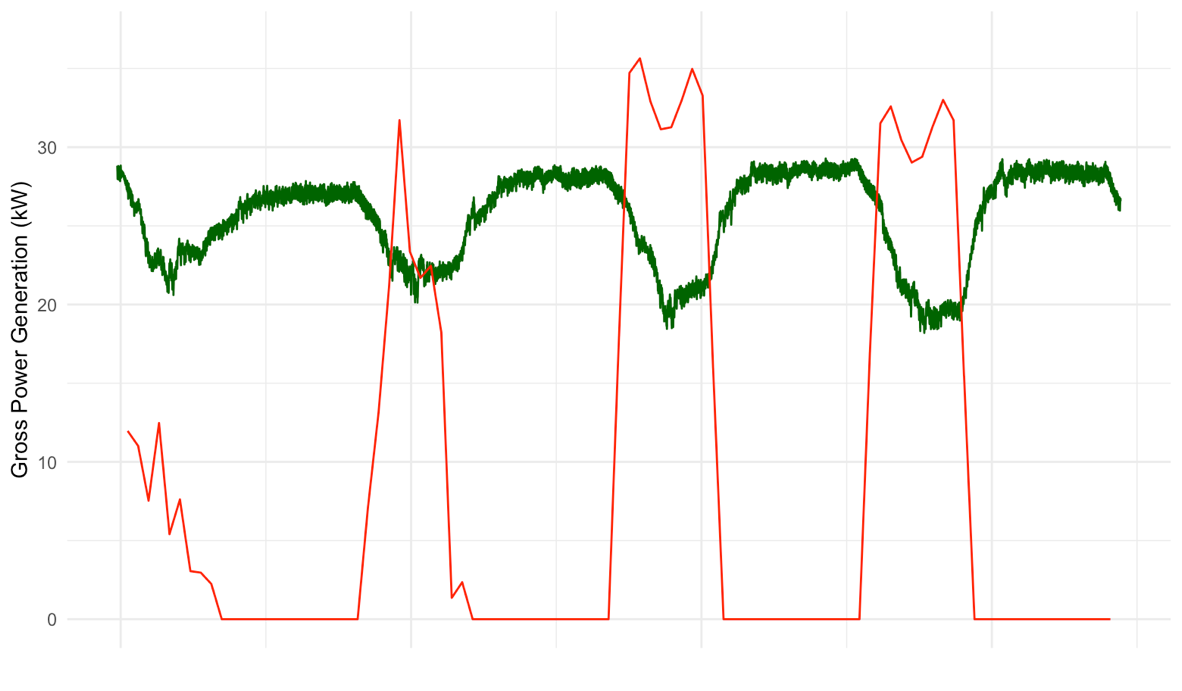 Green = Actual Blackburn 
Power Generation

Red = Modeled Solar Generation from NREL PvWatts
Feb 24
Feb 22
9
Feb 21
Feb 23
Renewable Capacity Factors & Levelized Costs
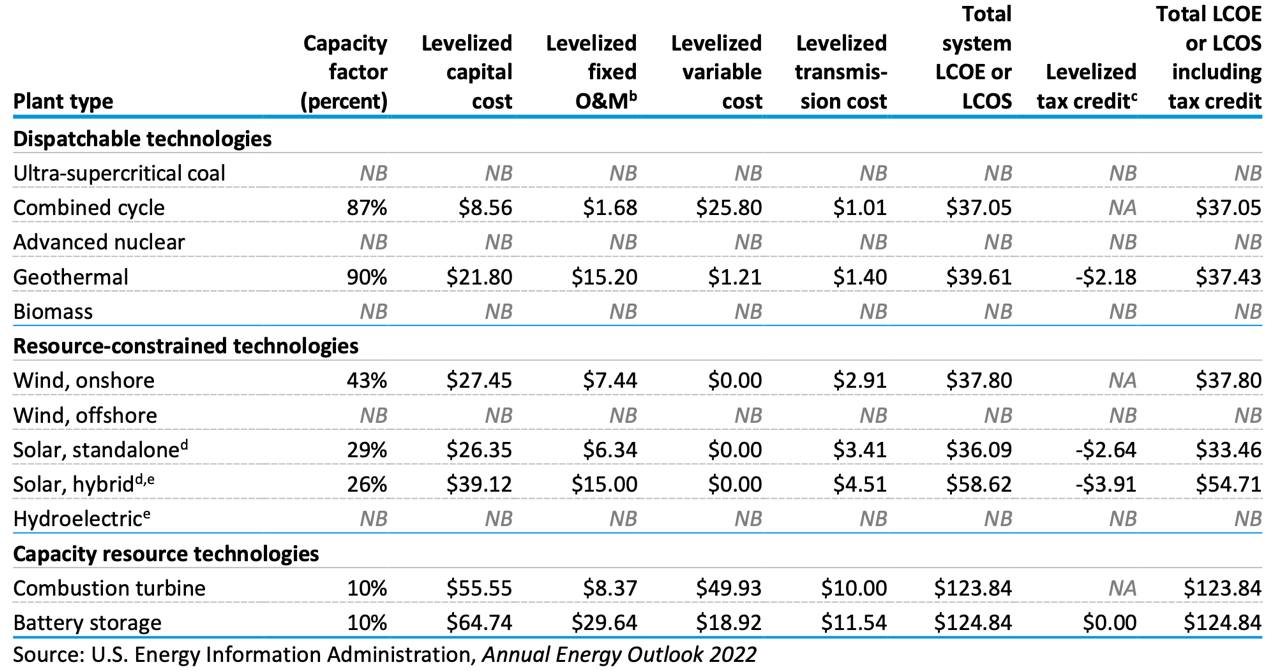 10
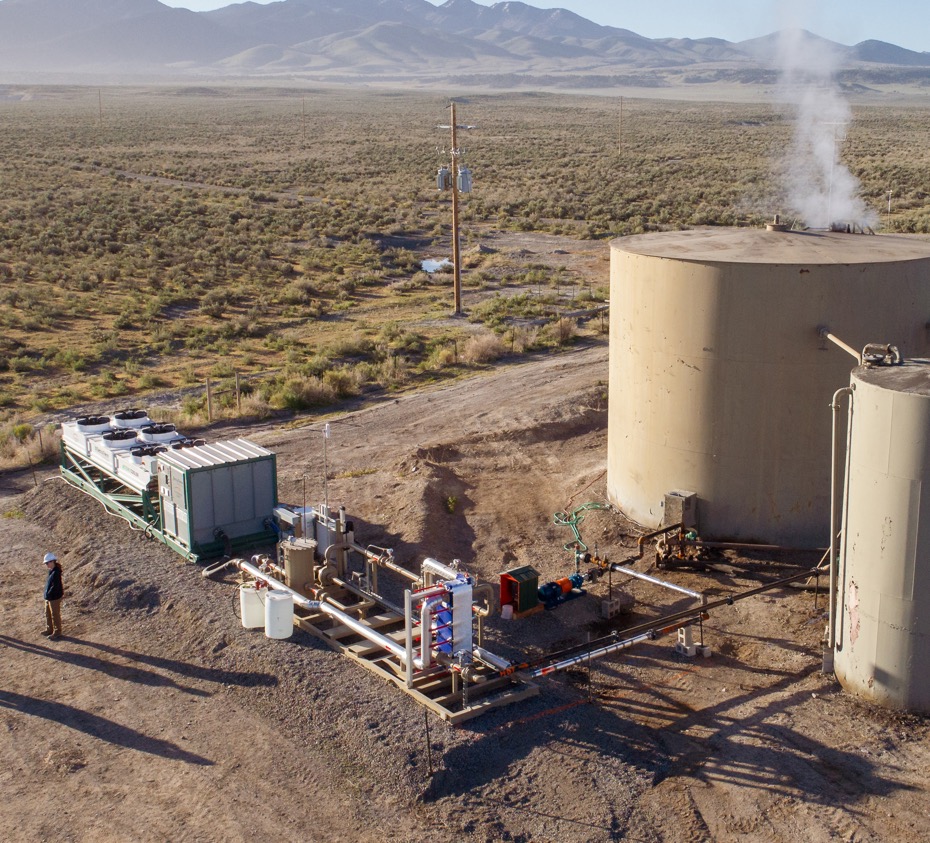 Summary
Traditional energy has historically delivered high standard of living
Geothermal is a solution to decarbonize subsurface energy
Reuse of existing facilities
Duck curve pricing pressure
Geothermal-solar hybrid
LCOE of geothermal benefits from high capacity factors
11